ПРЕЗЕНТАЦИЯ ПО ПРОЕКТУ«ГДЕ ЖИВУТ ЗВУКИ»
Подготовила музыкальный руководитель Морозова Лариса Александровна
МАРТ 2021 года
ПРОЕКТ по музыке «Где живут звуки»Участники проекта: дети старшей группы 2Тип проекта: исследовательскийПродолжительность: средней продолжительности с 03.02.2021 по 15.03.2021 годаПроблемные вопросы:«что такое звуки?»«как они получились?»«почему их так много, целое море?»«как из них получается мелодия?
ЦЕЛЬ
Познакомить детей с принципами образования и улавливания звука.  Определить, для чего нужны разные звуки, научить различать музыкальные и немузыкальные звуки. Учить определять название мелодии на слух по определению характера, темпа, окраски и ритмических движений для мелодии. Учить изготавливать самодельные музыкальные инструменты из подручного материала.
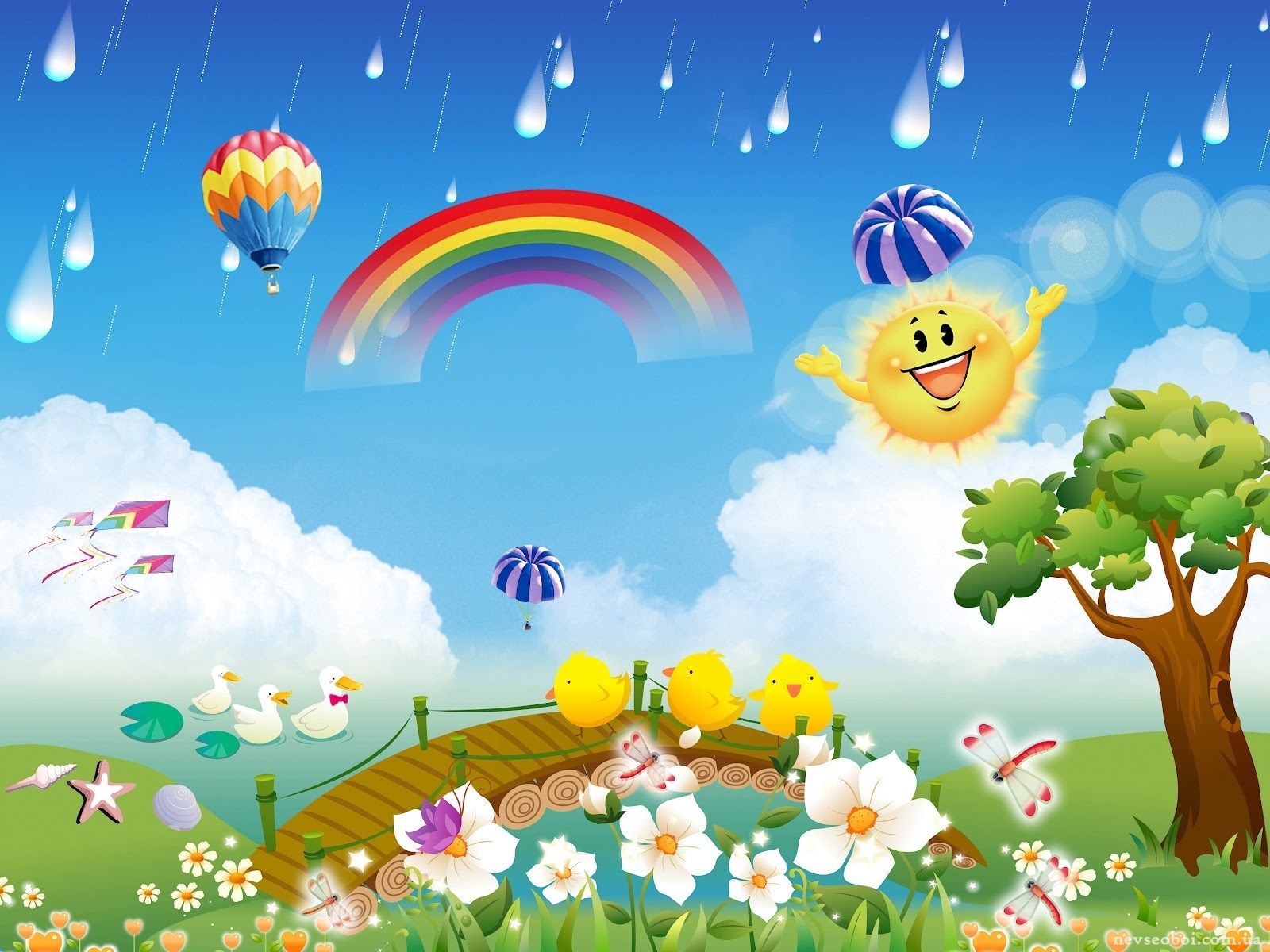 ЗАДАЧИ
Воспитывать интерес к звучащему миру
развивать наблюдательность
развивать инициативу при определении названия мелодии, песни по «музыкальной лесенке»
развивать изобретательность при изготовлении музыкальных игрушек.
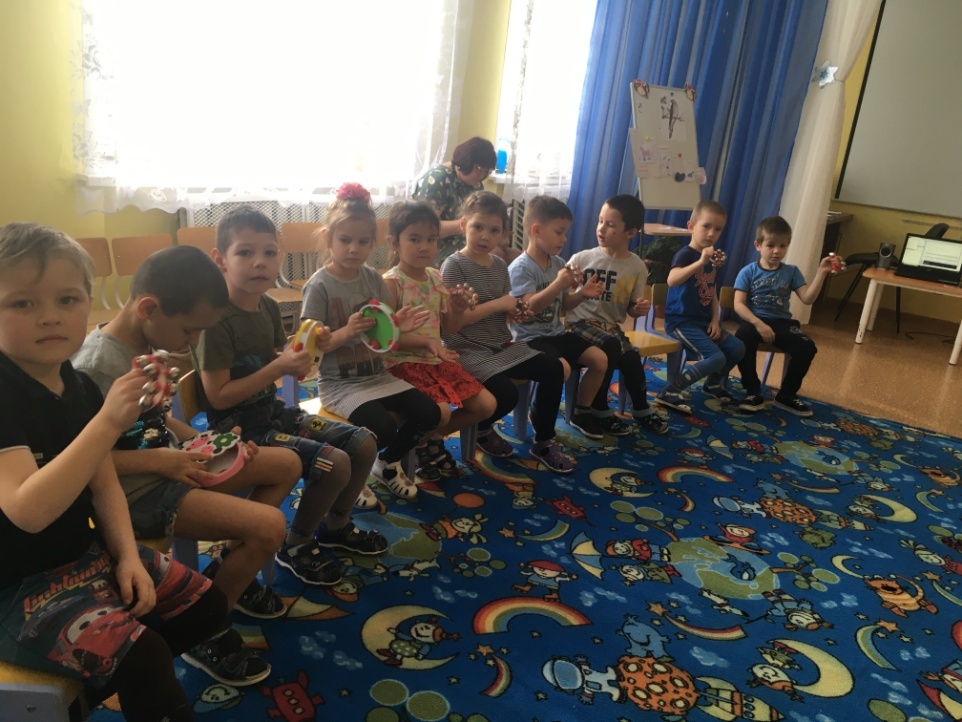 Актуальность: Все звуки делятся на шумовые и музыкальные. Чем же отличается шумовой звук от музыкального? Как они отличаются при сочетании в мелодии по характеру, темпу, окраске, по ритму движений.
Предполагаемый результат:
Дети научатся понимать, что их окружает мир звуков, что звуки бывают разные и разные предметы звучат по-разному, выяснят причины возникновения звуков и все это в совокупности поспособствует развитию творческих способностей.
У детей сформируется навык игры на разных музыкальных инструментах;
Дети по-иному воспримут окружающий мир, более внимательно станут относиться к звуку, с большей активностью будут включаться в совместное определение и инсценирование мелодии , у детей будут развиваться творческие способности при звукоизвлечении на самодельных  игрушках-инструментах.
Играя в шумовом оркестре, дети станут более коммуникабельными, смогут выступать перед большим количеством людей, активно участвовать во всех видах деятельности.
Почему всё звучит?
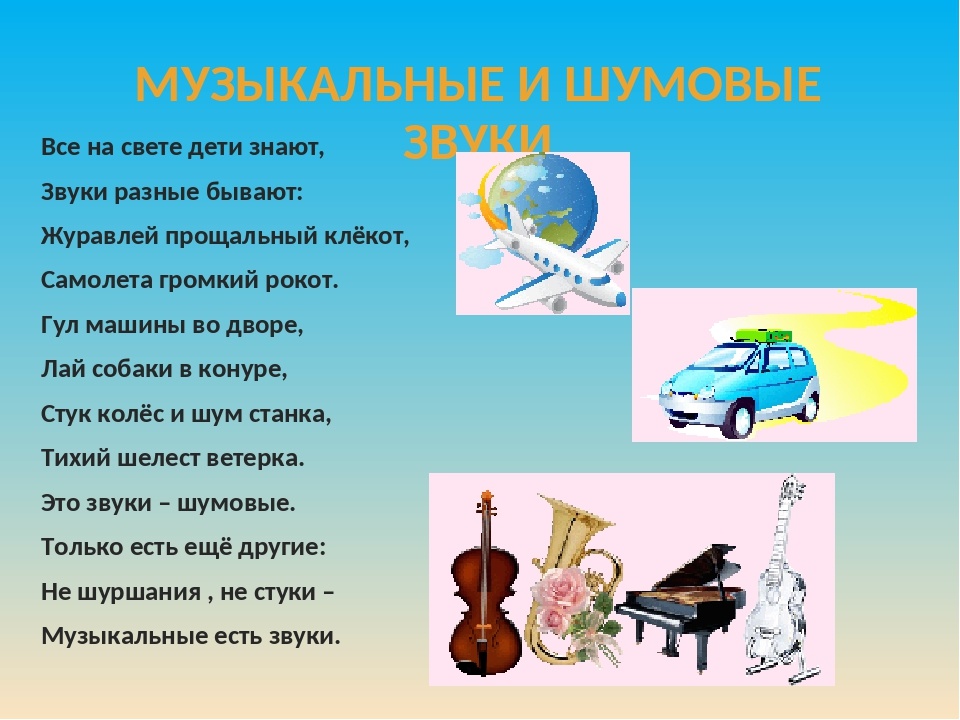 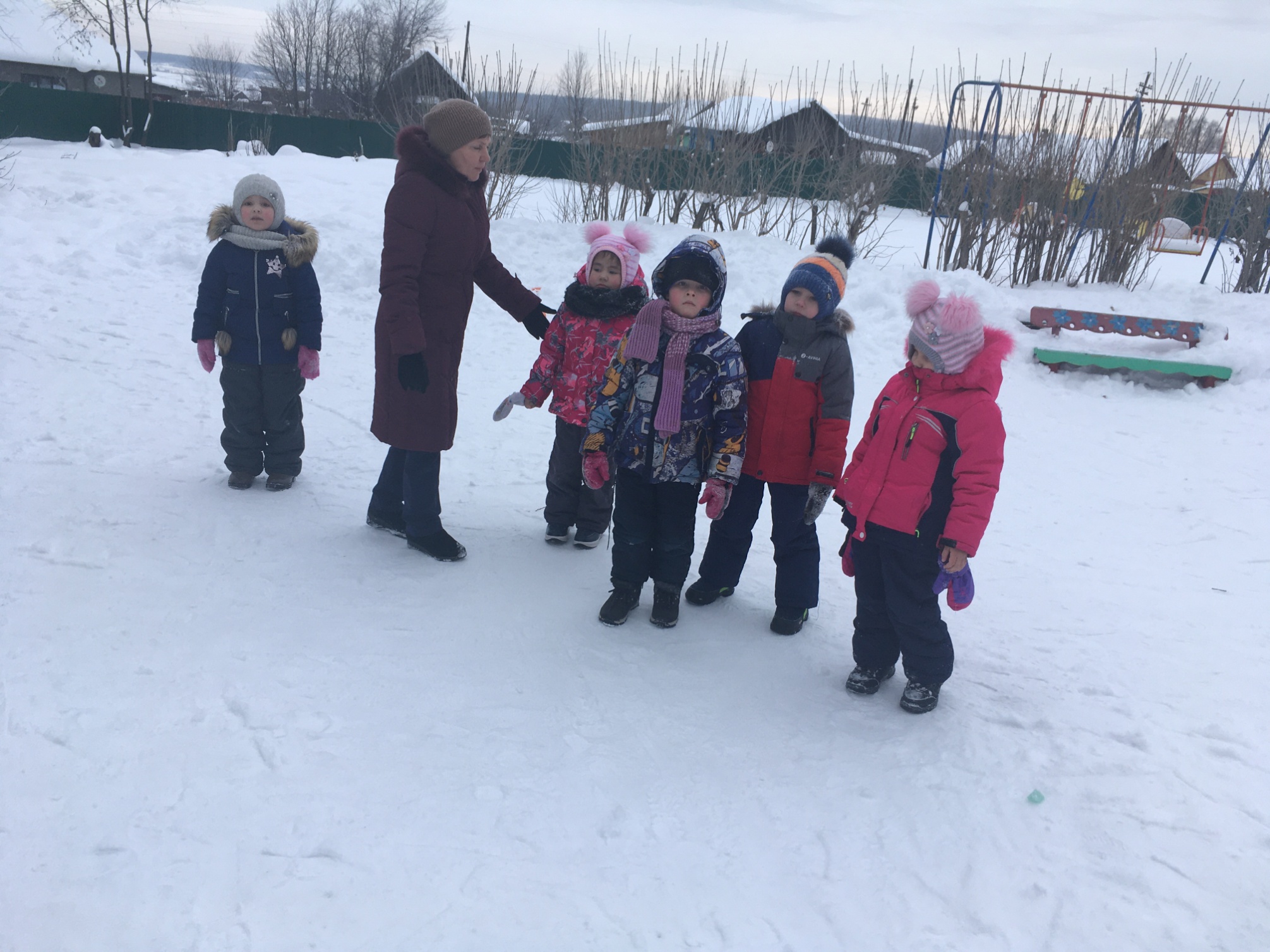 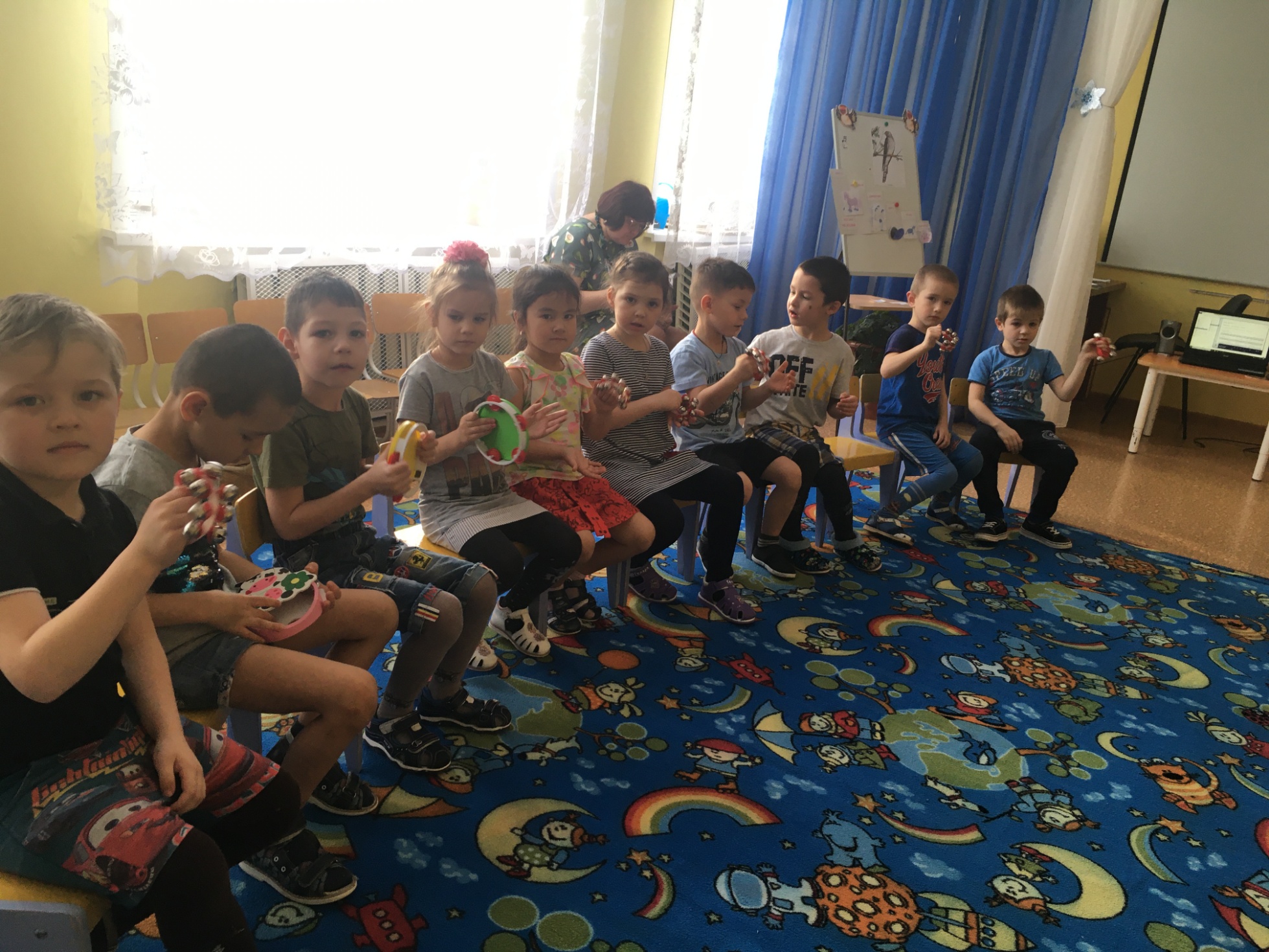 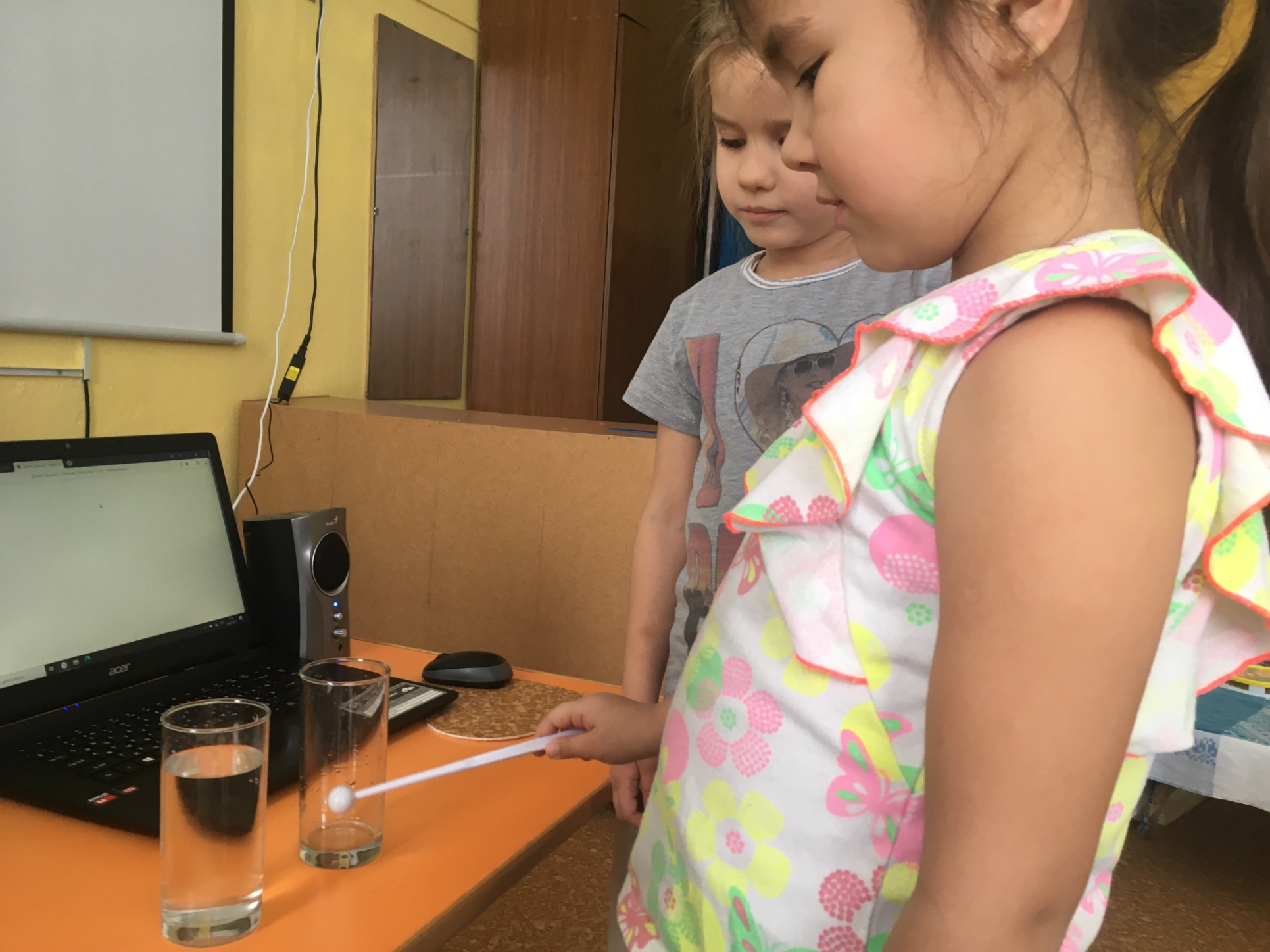 Знакомство с деревянными звуками
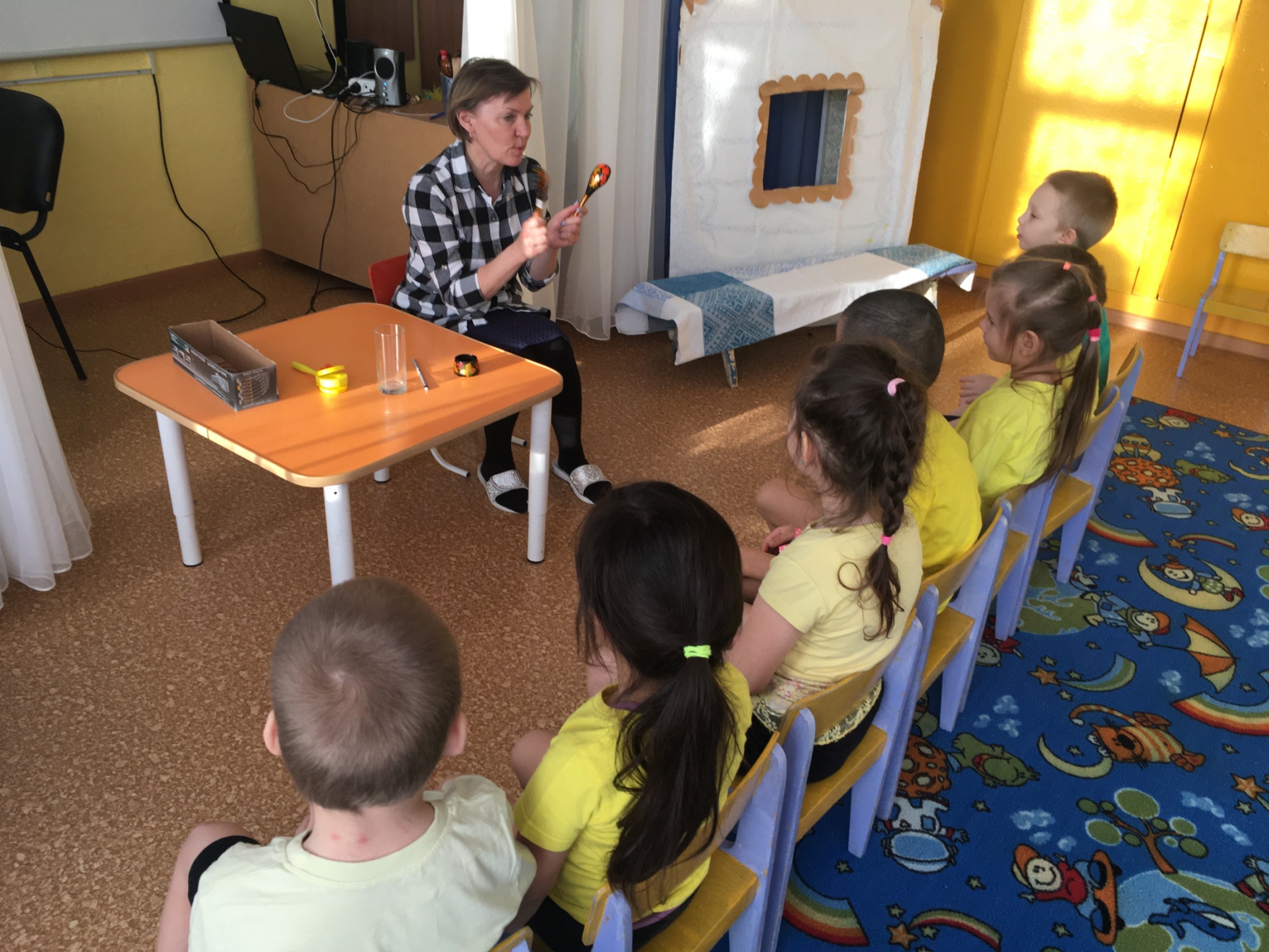 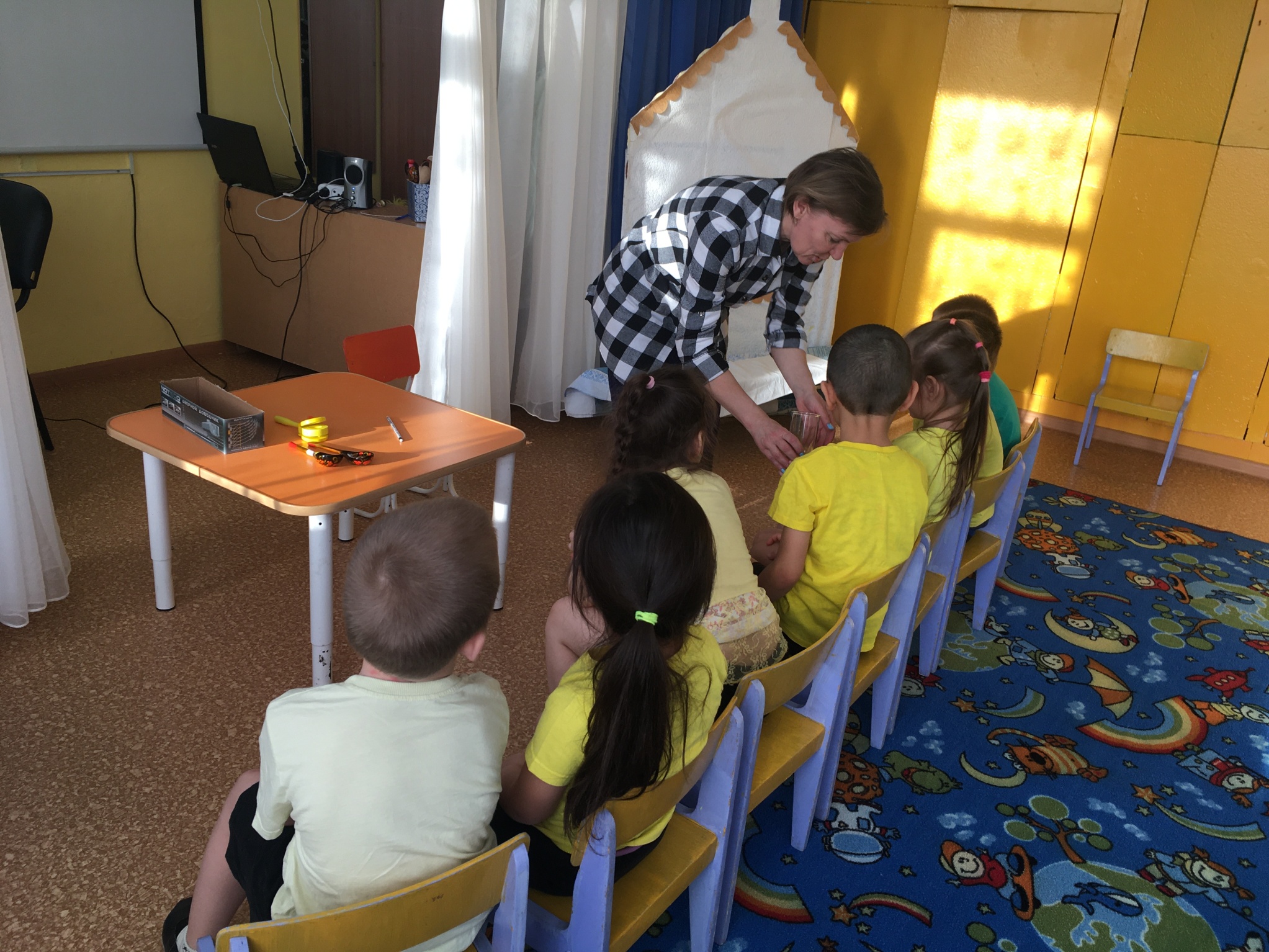 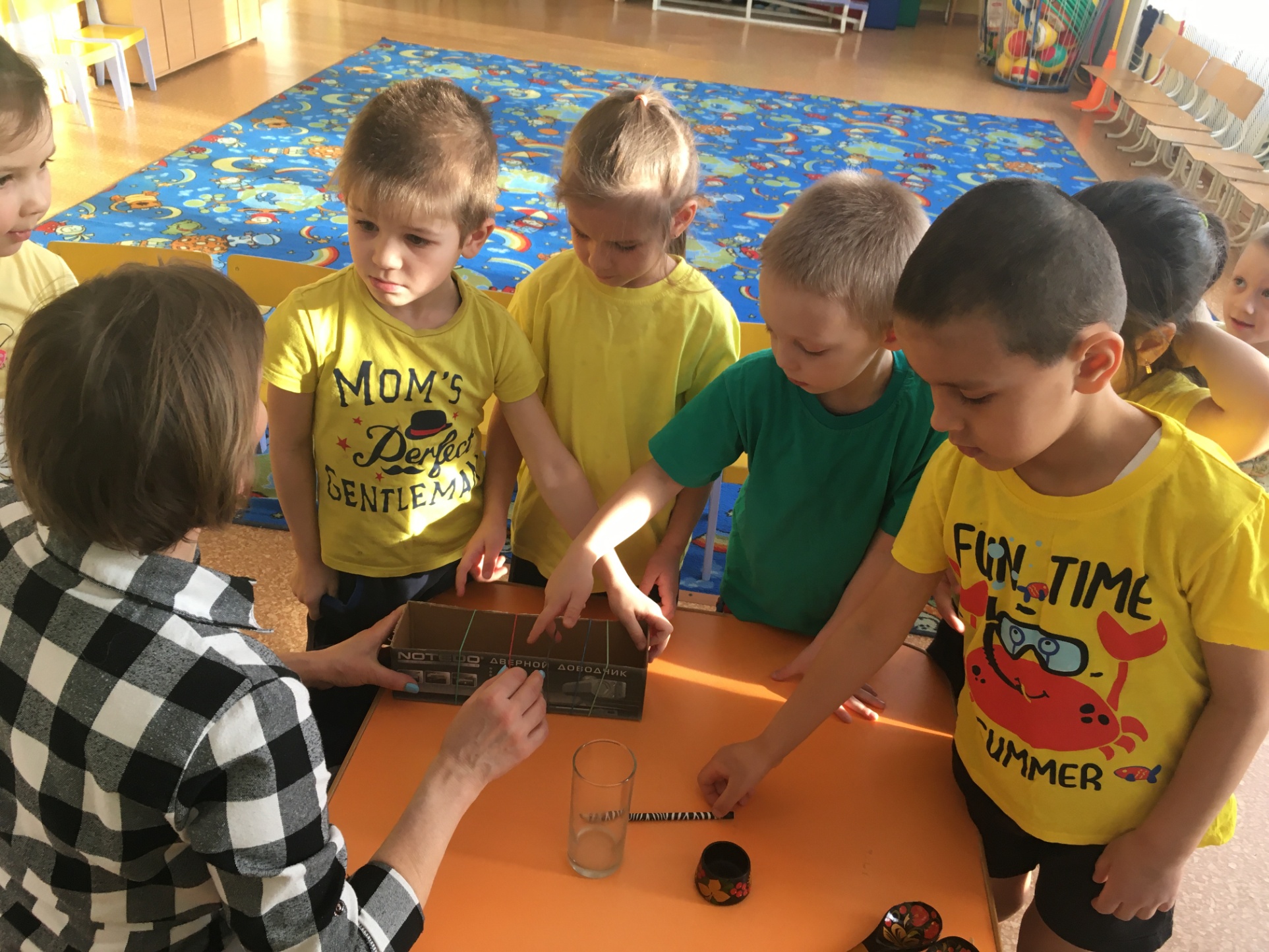 Знакомство с металлическими звуками
Знакомство с шуршащими звуками
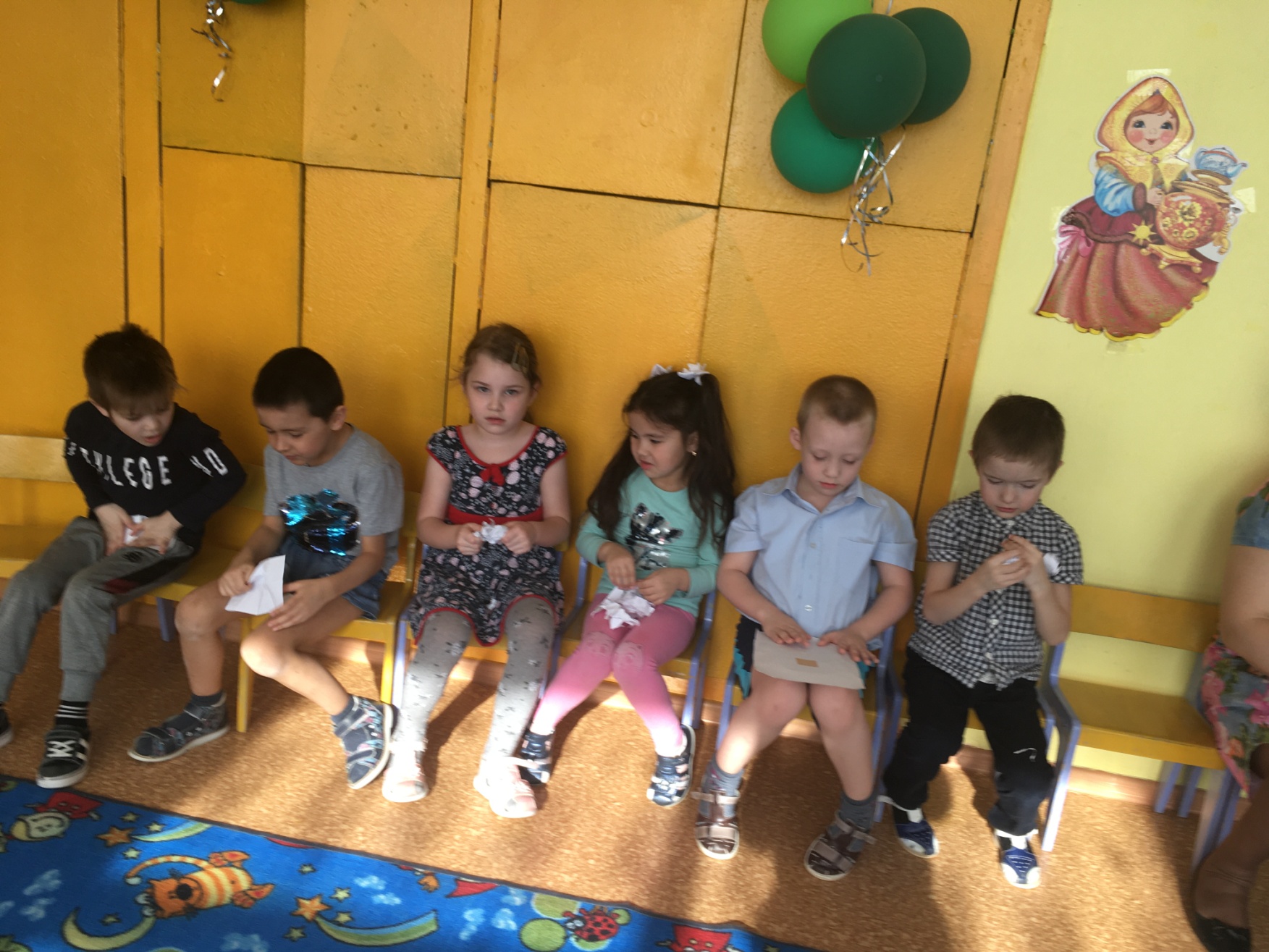 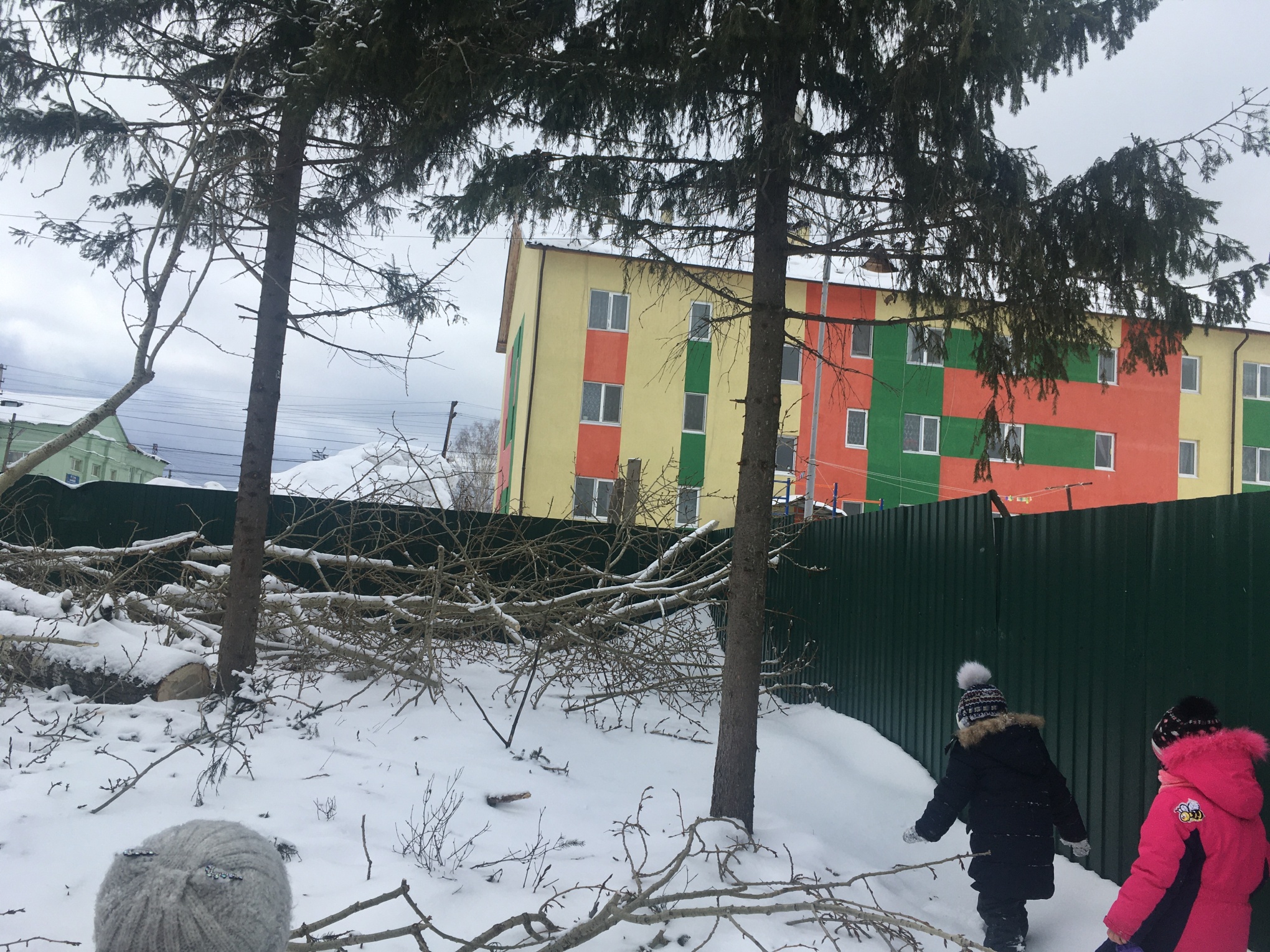 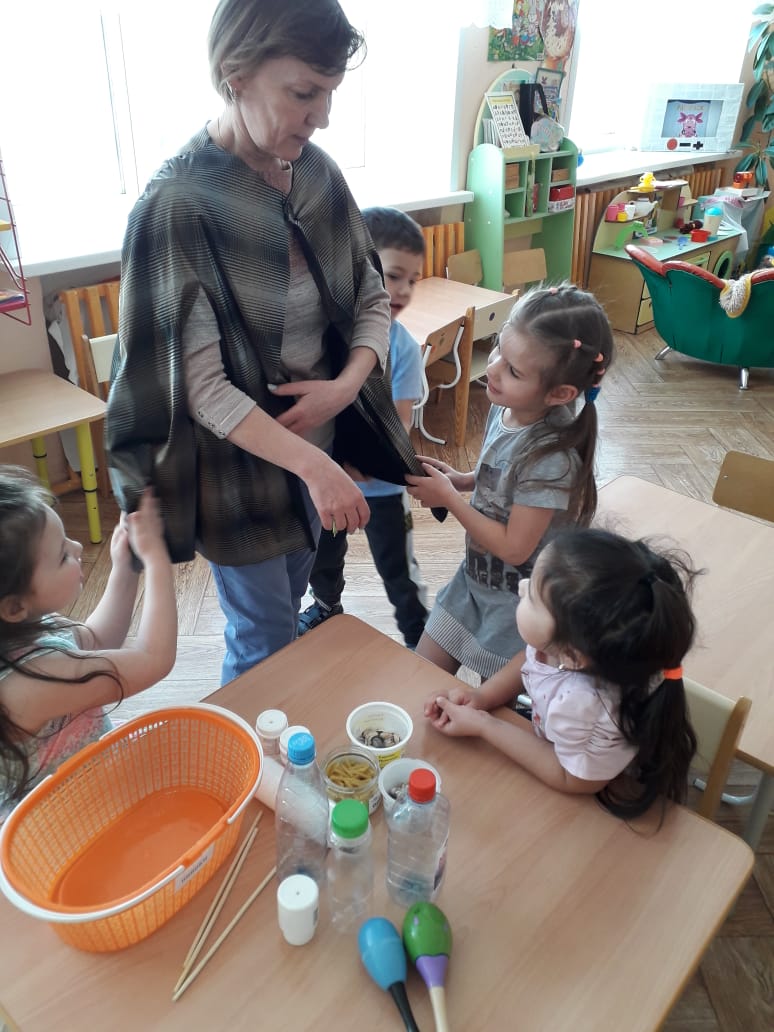 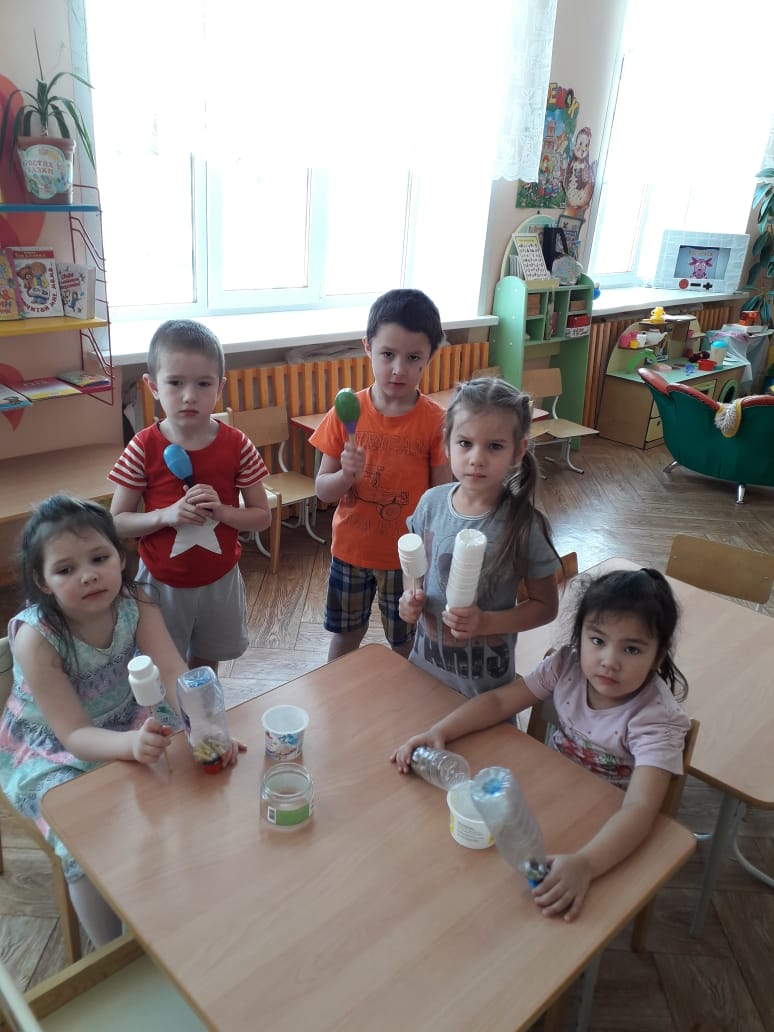 Звуки природы
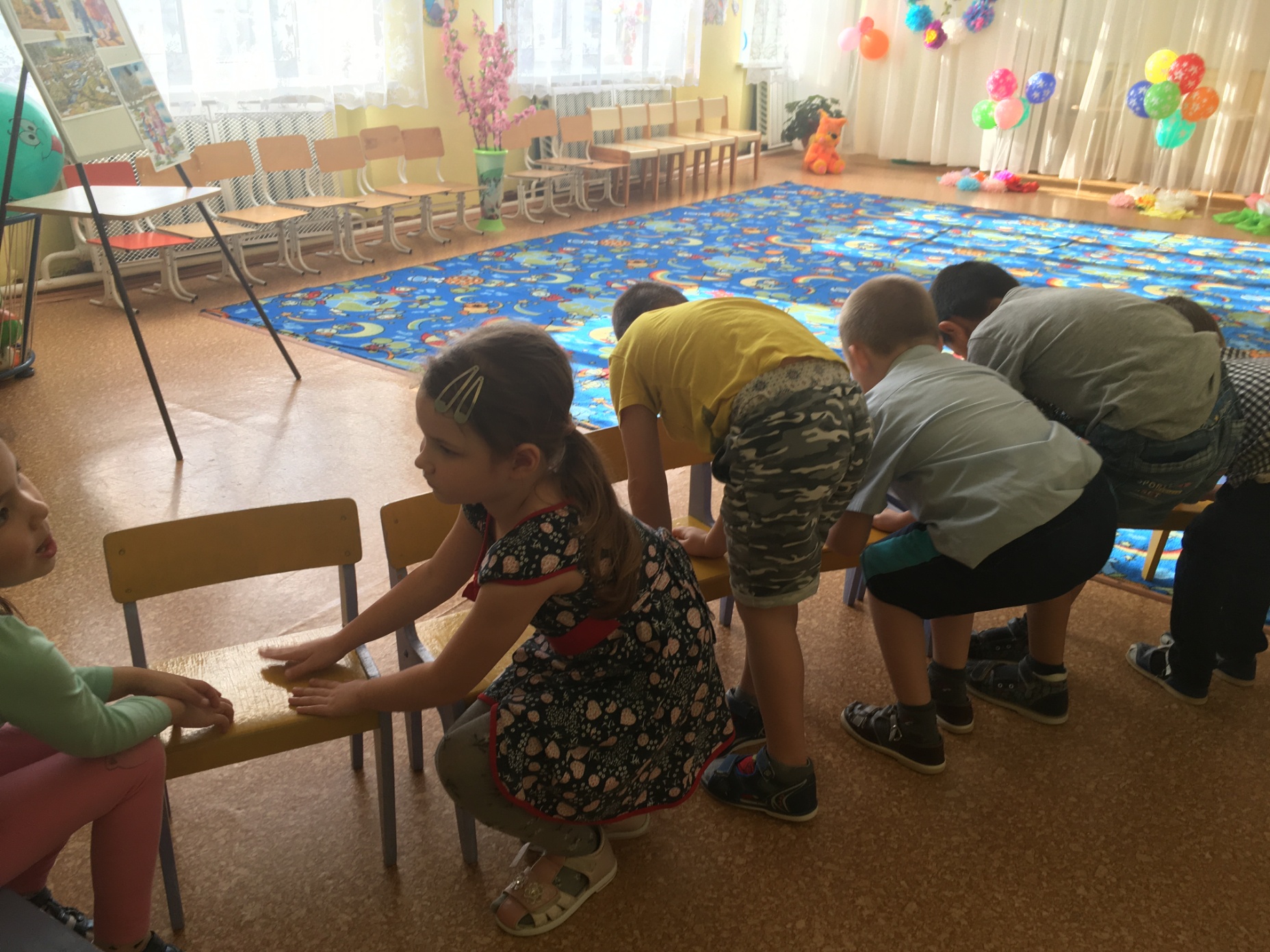 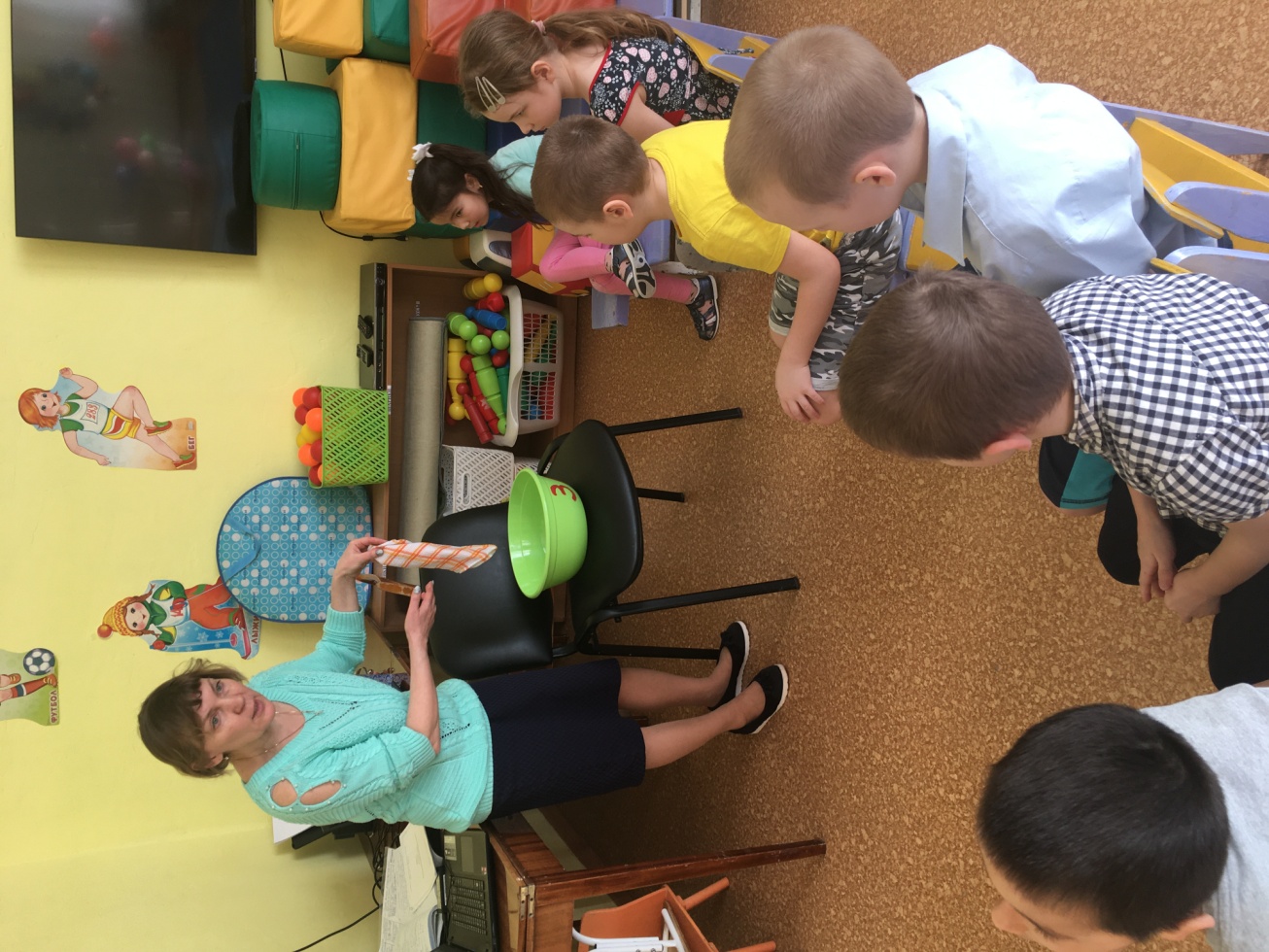 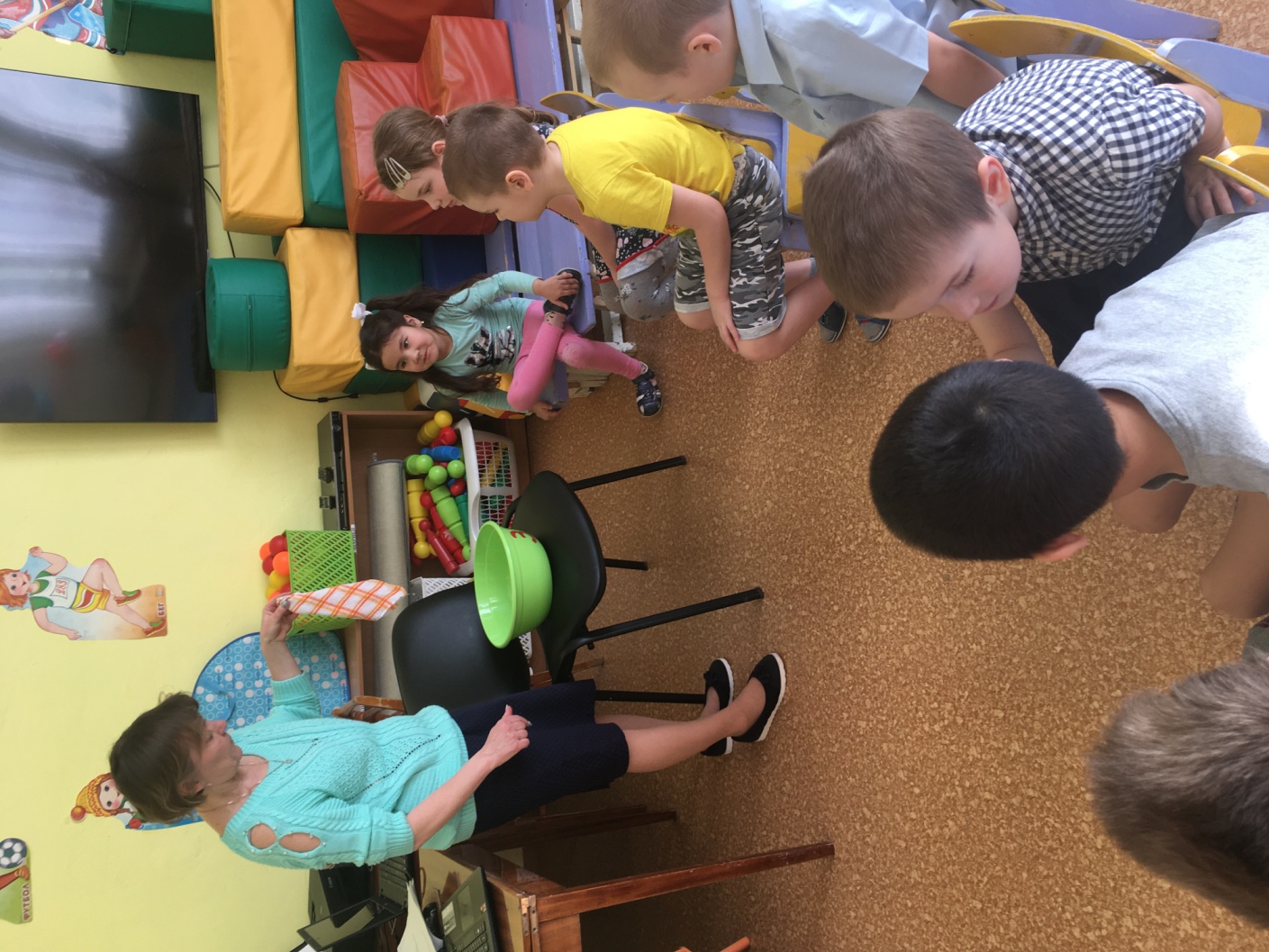 Итог проекта
 1. Презентация  - отчёт для педагогов «Где живут звуки».
2. Папка с наглядным материалом для детей «Где живут звуки».
Результаты проекта:
В результате выполнения проекта у детей произошло:
развитие познавательных способностей,
развитие творческого мышления,
развитие коммуникативных навыков,
формирование предпосылок поисковой деятельности, интеллектуальной инициативы,
развитие умения определять возможные методы решения проблемы с помощью взрослого, а затем самостоятельно.
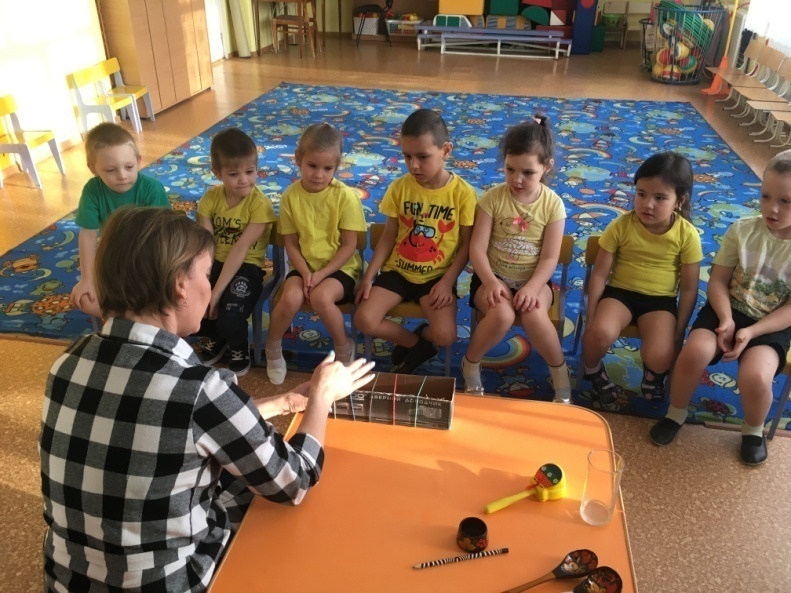 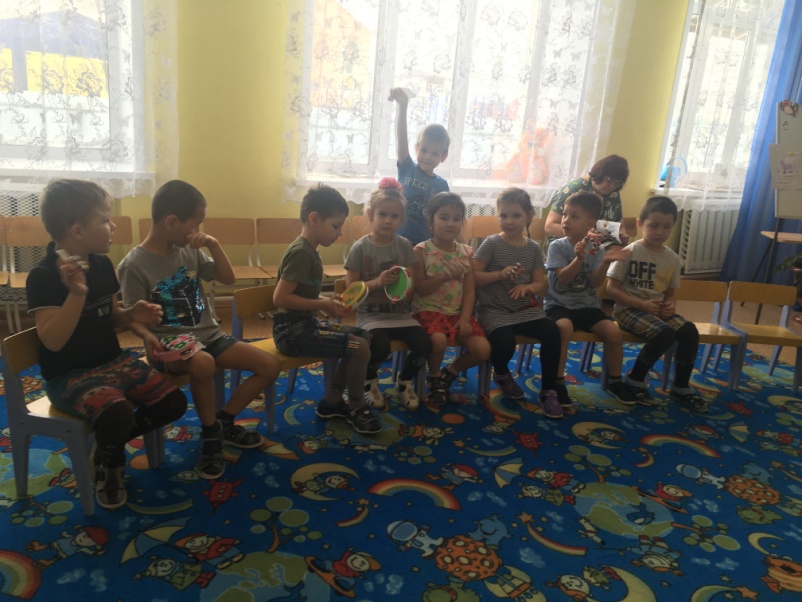 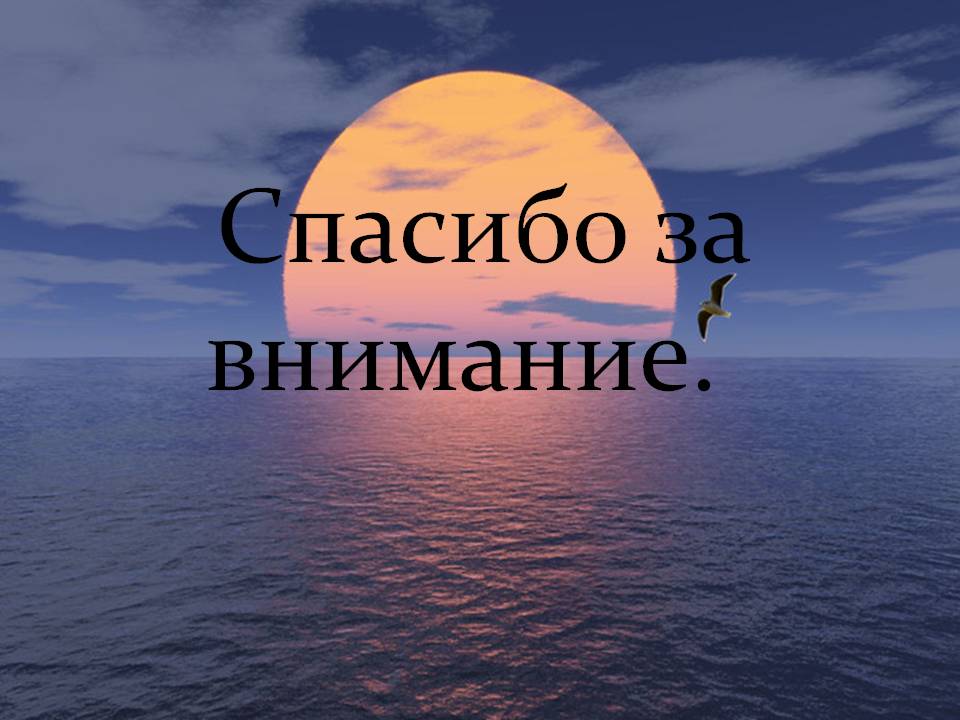